Evidence For Currently Classified 3rd Reich Technological Discoveries
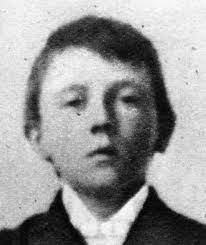 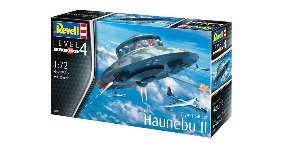 Prepared by Josh Perkins
Laughed at by Josh Kaleel, etc.
[Speaker Notes: How it started, how it's going.]
A model of the nonexistent Nazi UFO "Haunebu II" produced by model company Revell will no longer be produced after criticism about its historical inaccuracy. The model's packaging, which falsely proclaimed the "round aircraft" was the first object able to fly in space with a top speed of 6000 kph (over 3700 mph), failed to mention that the craft was never built, drawing fire from The German Children's Protection Association (DKSB) and Dresden's Military History Museum (MHM), according to German publication, The Local.
https://www.popularmechanics.com/military/research/a21750317/nazi-ufo-model-taken-off-shelves-for-historical-inaccuracy/
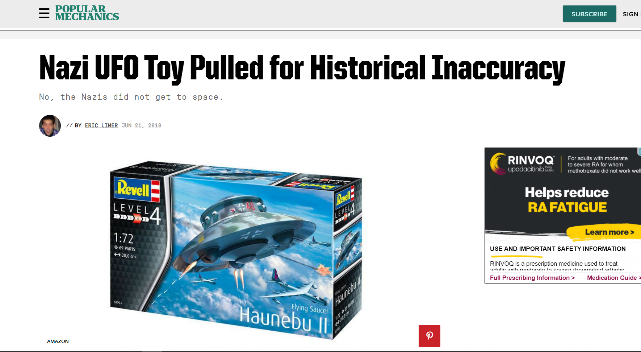 The coverup continues today.
New Swabiaor NeuSchwaben Land
https://en.wikipedia.org/wiki/New_Swabia
Some Historical Photos
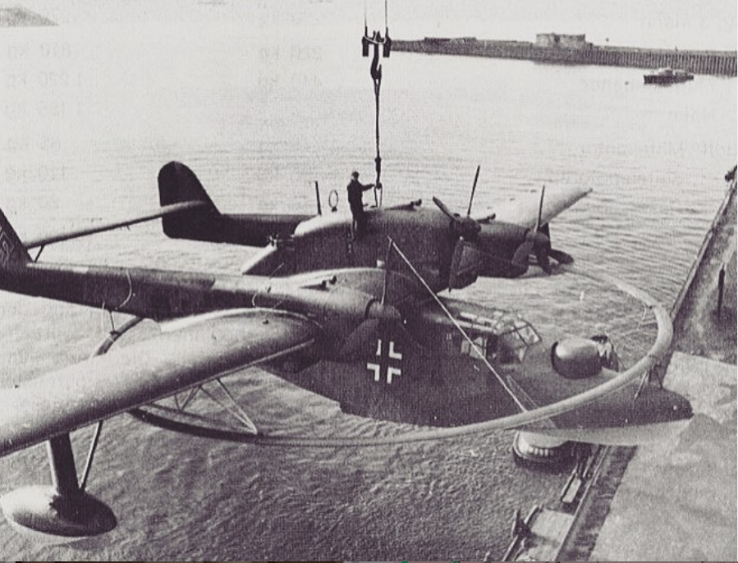 Some Historical Photos
Some Historical Photos
Some Historical Photos
Some Historical Photos
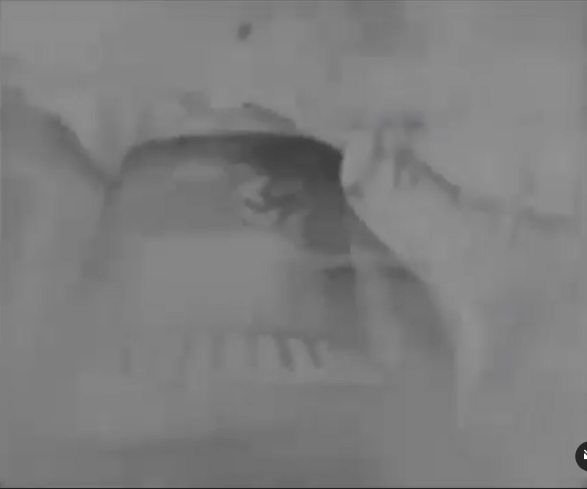 https://www.instagram.com/p/B-IoApEgx3J/
Some Historical Photos
Some Historical Photos
https://www.instagram.com/p/CE3surkDWFv/

1939
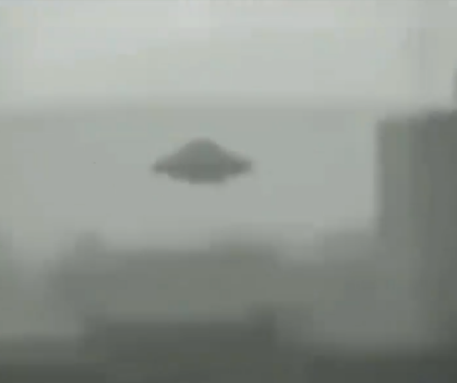 Some Historical Photos
Some Historical Photos
Some Historical Photos
Some Historical Photos
Some Historical Photos
Some Historical Photos
Some Historical Photos
Some Historical Photos
Some Historical Photos
Some Historical Photos
Some Historical Photos
Some Historical Photos
Some Historical Photos
Some Historical Photos
https://www.popularmechanics.com/military/research/a36560537/hitler-nazi-anti-gravity-machine-ufo-die-glocke-conspiracy-video/